Počítačová podpora návrhových a kontrolních výpočtů kluzných ložisek a zubového čerpadla
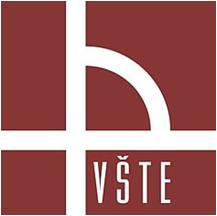 Vysoká škola technická a ekonomická
Ústav technicko-technologický
Tomáš Hrala
doc. Ing. Petr Hrubý, Csc
Ing. Jiří Ambrož
Autor práce:		
Vedoucí práce:
Oponent práce:
Motivace a důvody k řešení daného problému
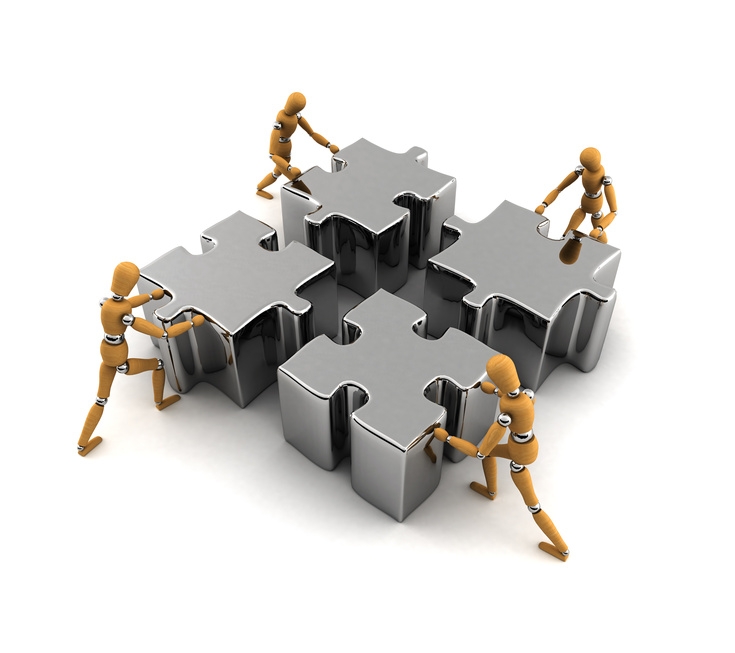 Získat a využít postupy pro výpočty
Najít slabé místa
Vytvořit funkční program 
Uplatnit získané informace
Cíl práce
Cílem je analyzovat a popsat používaná konstrukční provedení ložisek. Zaměřit se na kluzná ložiska a zubová čerpadla. V aplikaci Excel vytvořit programové vybavení pro výpočet základních parametrů čerpadla a kluzných ložisek. Program ověřit na zvoleném příkladu kluzného ložiska a zubového čerpadla.
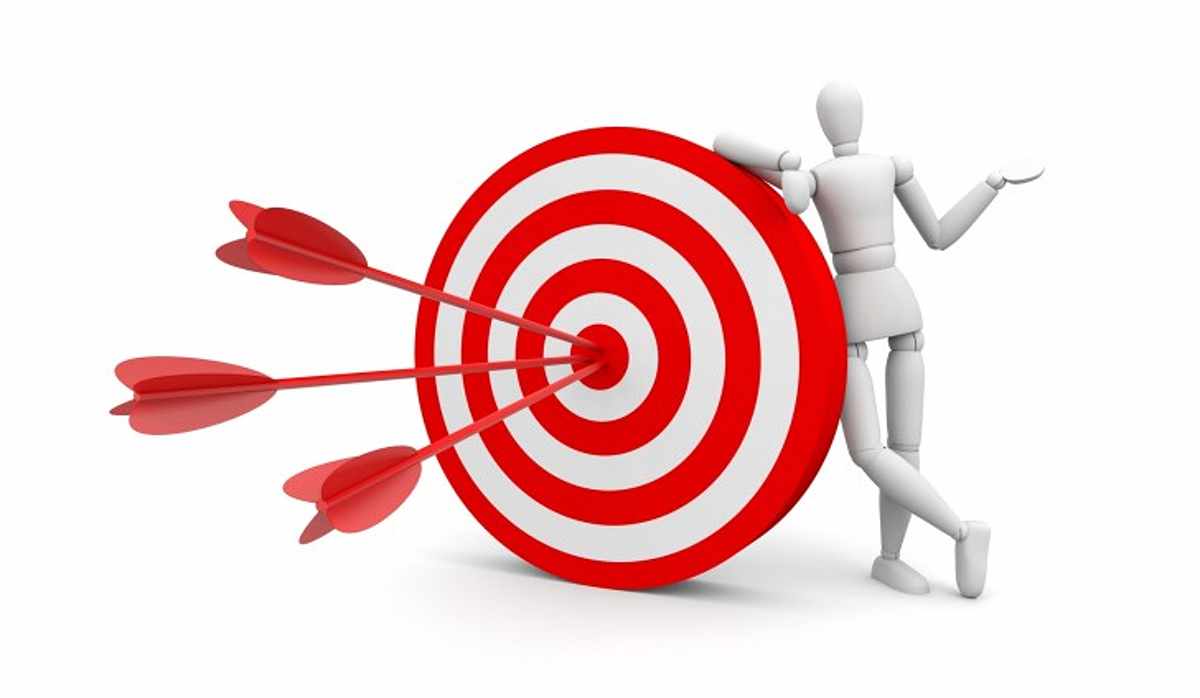 Teoreticko-metodologická část
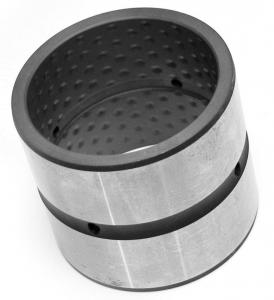 Kluzná ložiska
Valivá ložiska
Zubové čerpadlo T3 od firmy Jihostroj
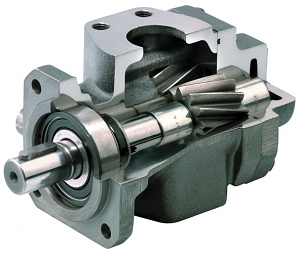 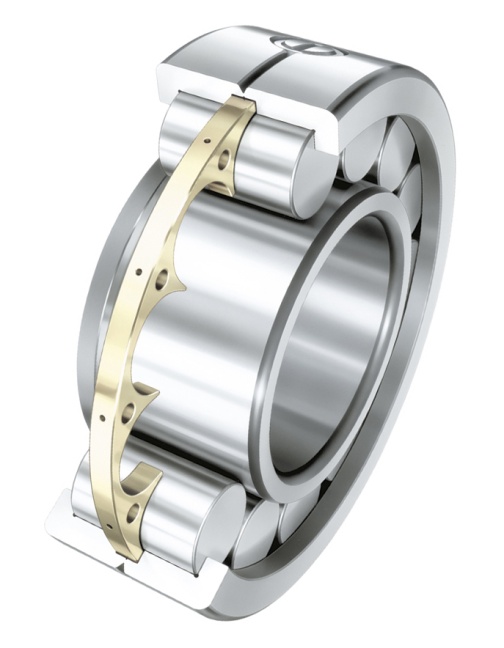 Výzkumný problém
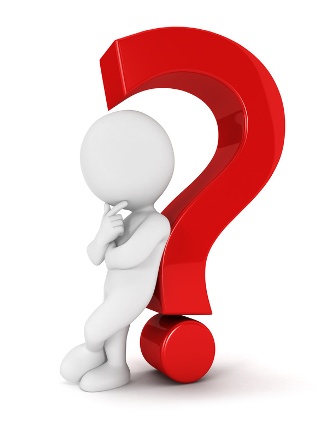 Návrh a výpočet kluzného ložiska pro zubové čerpadlo
Otestování daného postupu podle Shigleyho
Vytvoření programu v aplikaci Excel
Předejít problémům v komunikaci mezi programem a uživatelem
Použité metody
Algoritmizace programu
Nezbytné čerpání z diagramů
Analýza
Konzultace
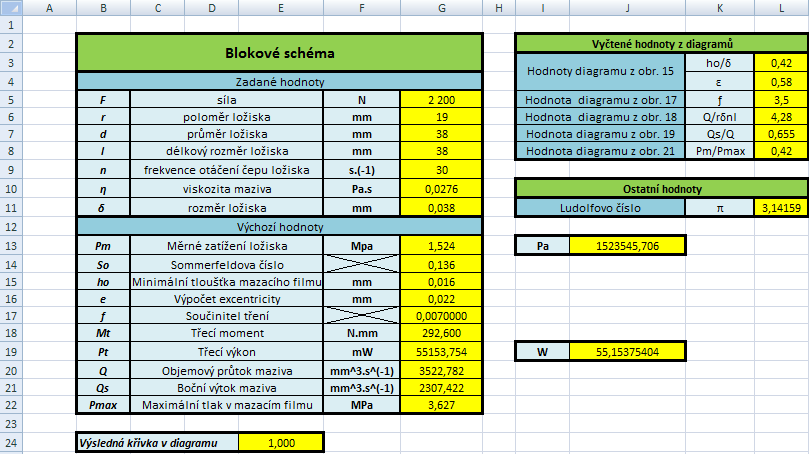 Dosažené výsledky a přínos práce
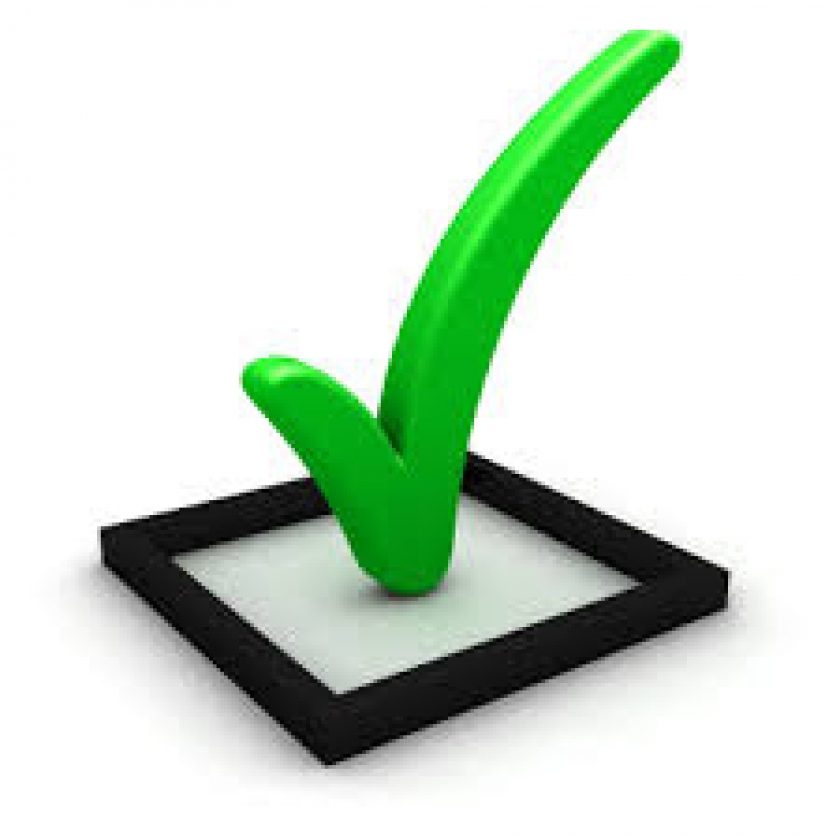 Rychlé dosažení výsledků (výpočtů)
Po úpravě lze uplatnit ve více druhů výpočtů
„Jednoduchost“ a snadný přístup uživatele
Závěr a shrnutí
Doplňující dotazy
Slabé stránky
Návrhy opatření
Cíl práce byl splněn
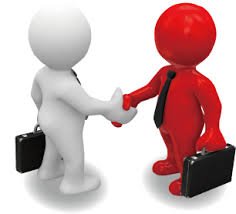 Děkuji za pozornost
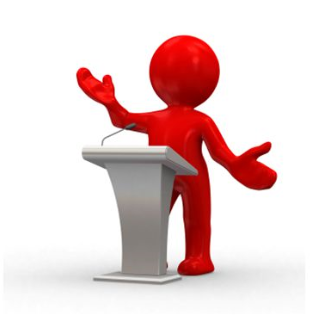